Sumo Primero
Puentes que unen
5° básico: Unidad 1  |  Aventura matemática.
Apoyo gestión actividad 1. 
Páginas 106 y 107.
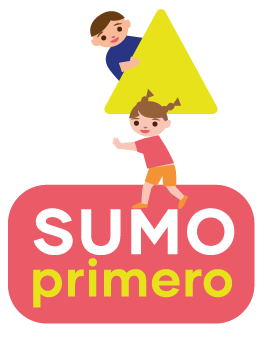 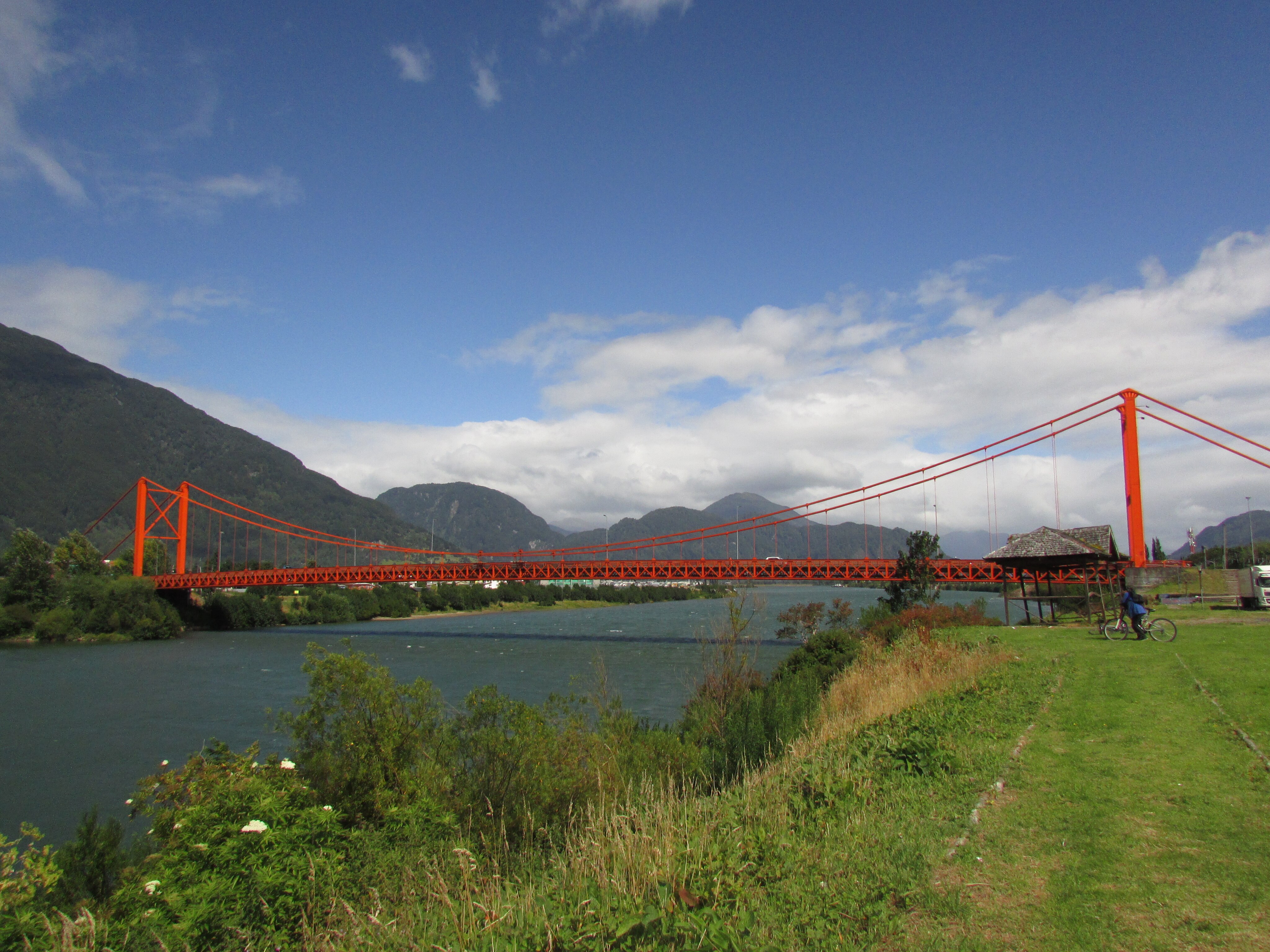 Observa los siguientes puentes. ¿En qué ayudan a la comunidad?
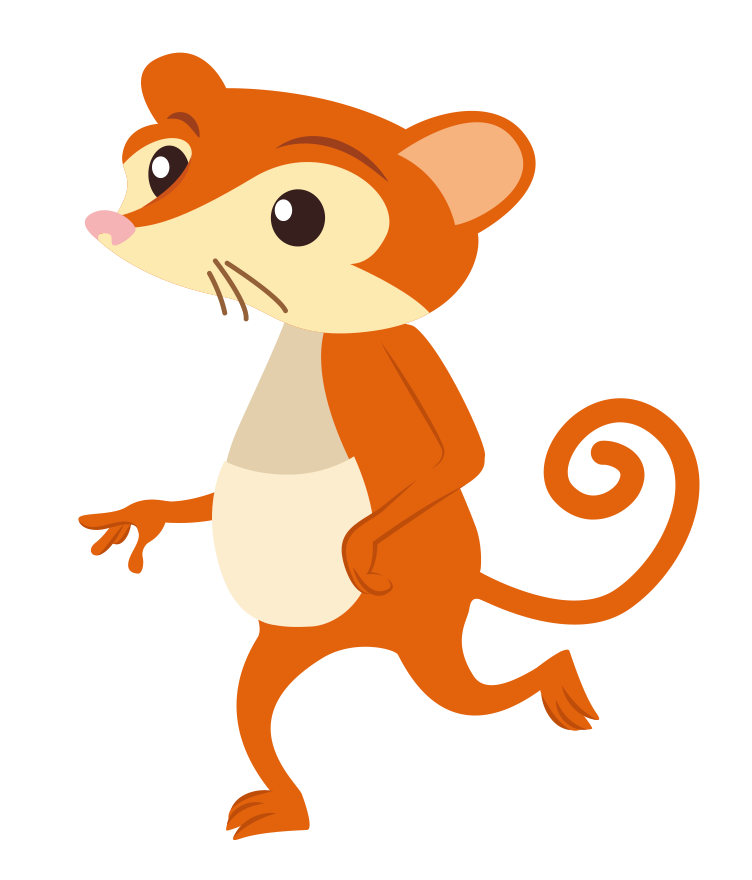 ¿Cuál es el puente más largo que has conocido? ¿Dónde se encuentra?
Puente Presidente Ibáñez, Puerto Aysén, Chile.
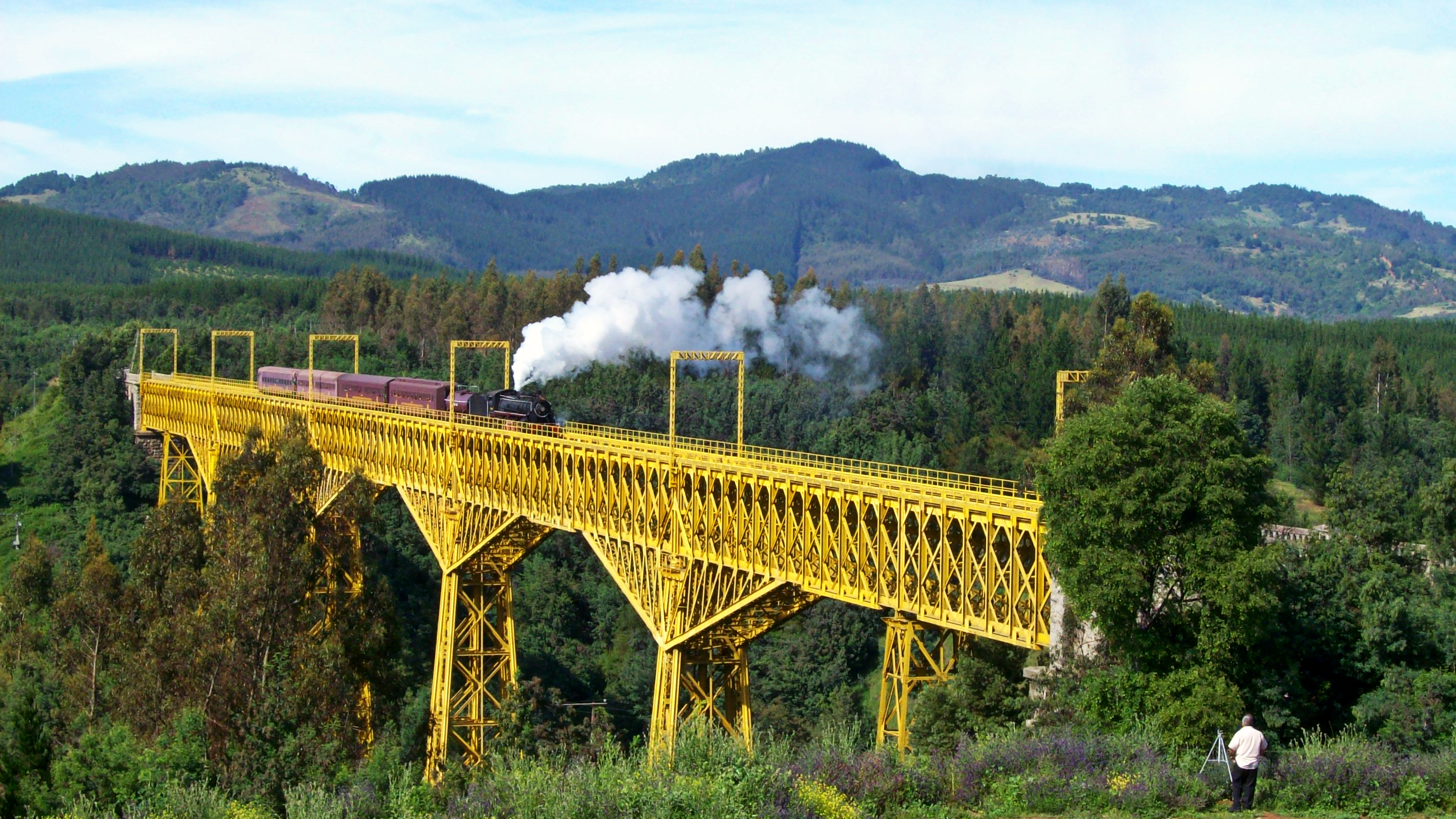 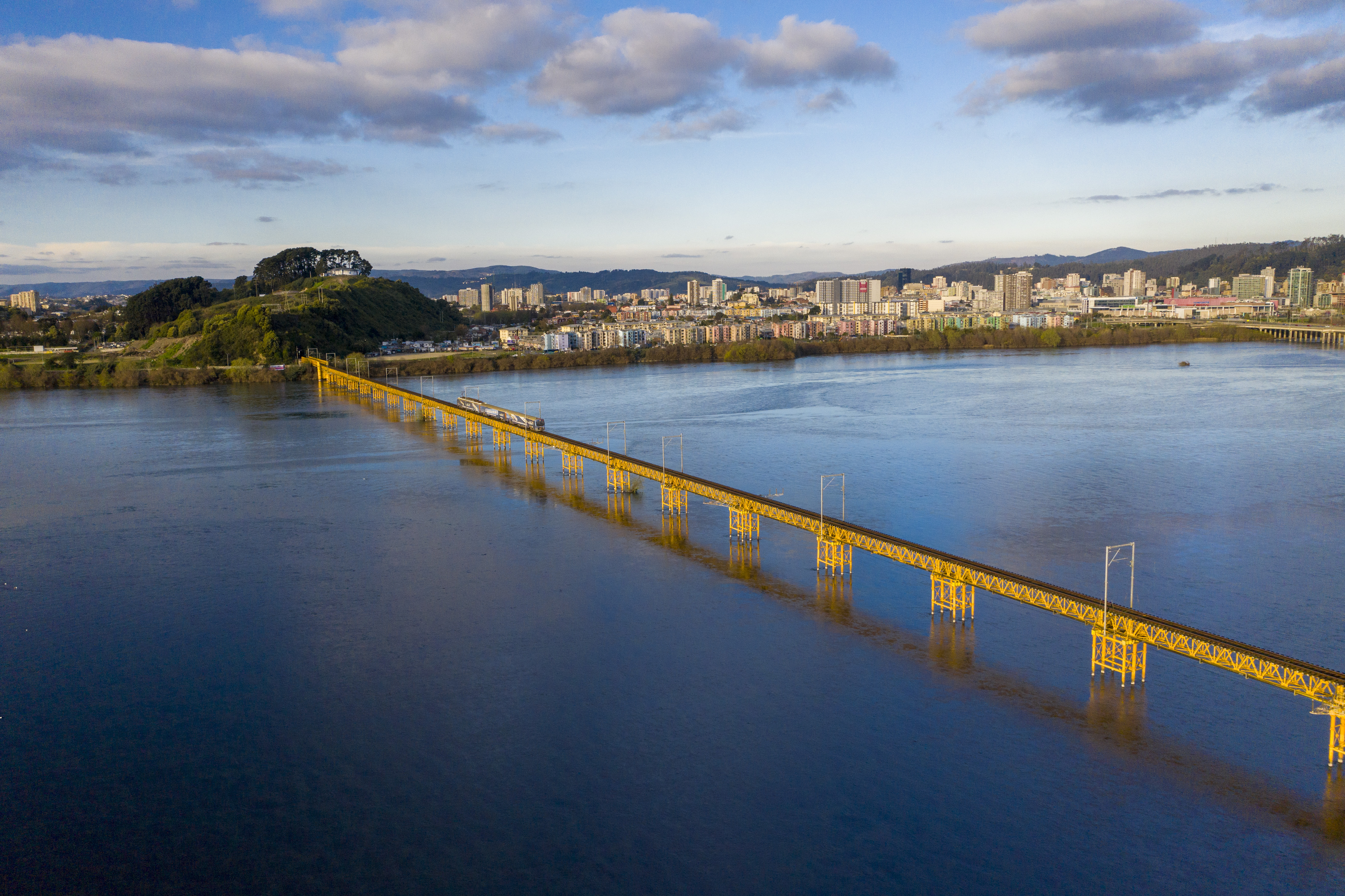 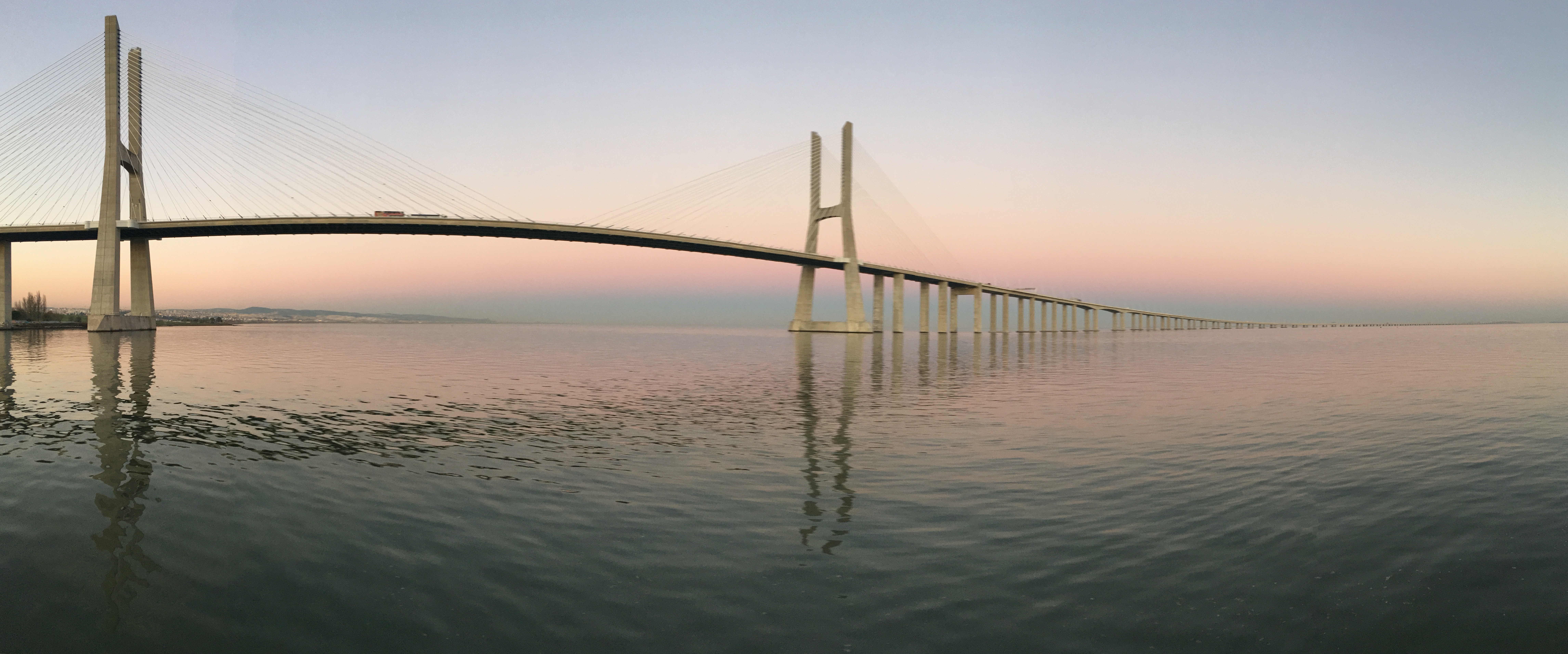 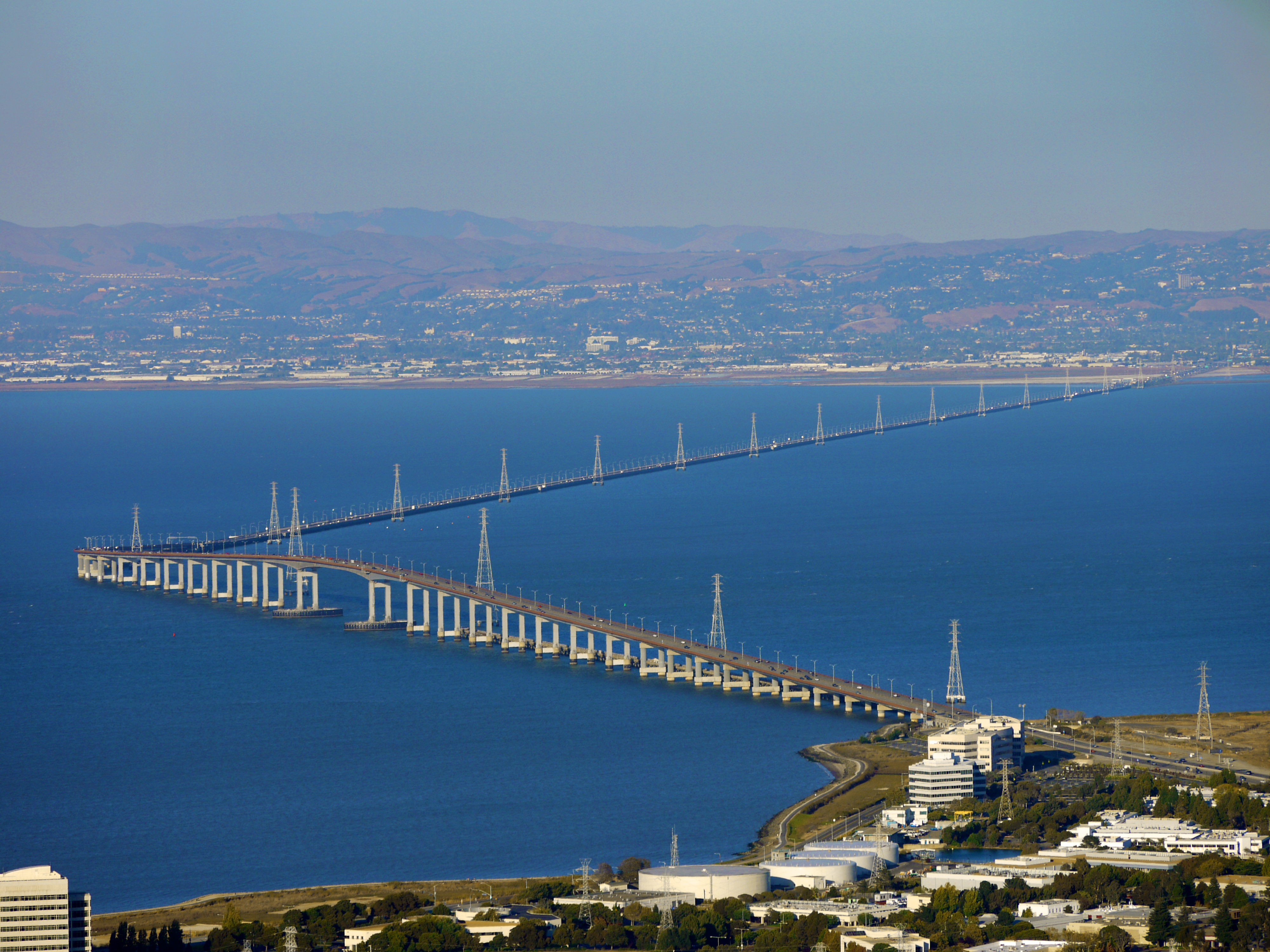 Viaducto del Malleco, Collipulli, Chile.
Puente de San Mateo, California, EE.UU.
Puente Vasco da Gama, Lisboa, Portugal.
Puente ferroviario Río Biobío, Chile.
Puentes que unen
Conozcamos algunos puentes de Chile. 
¿Qué tan largos son?
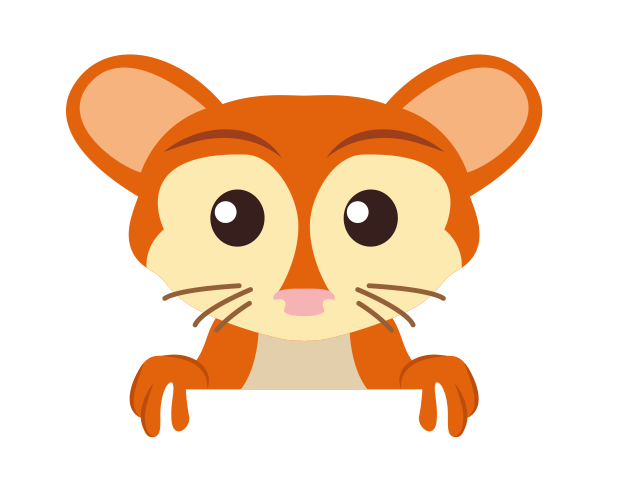 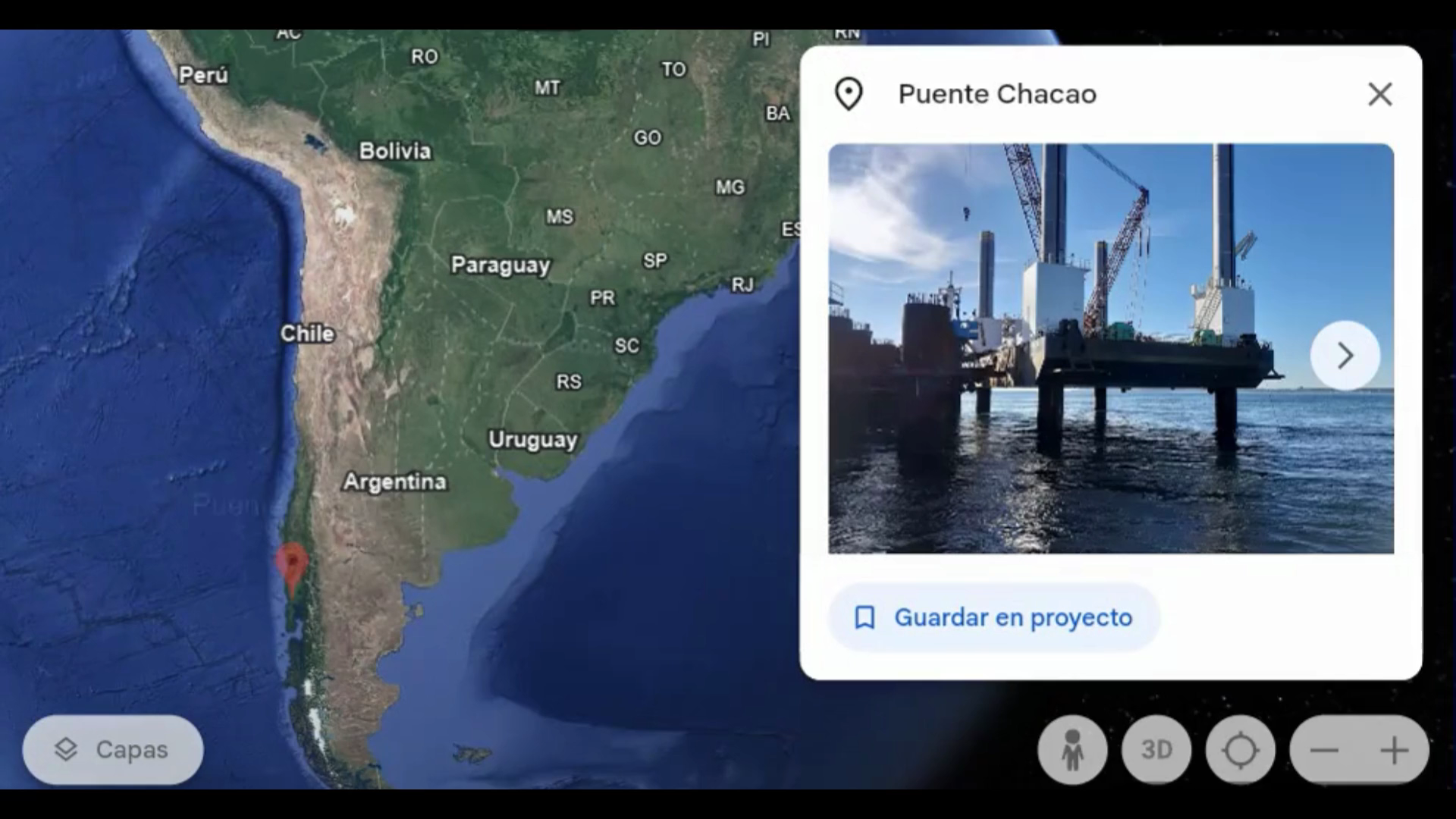 1
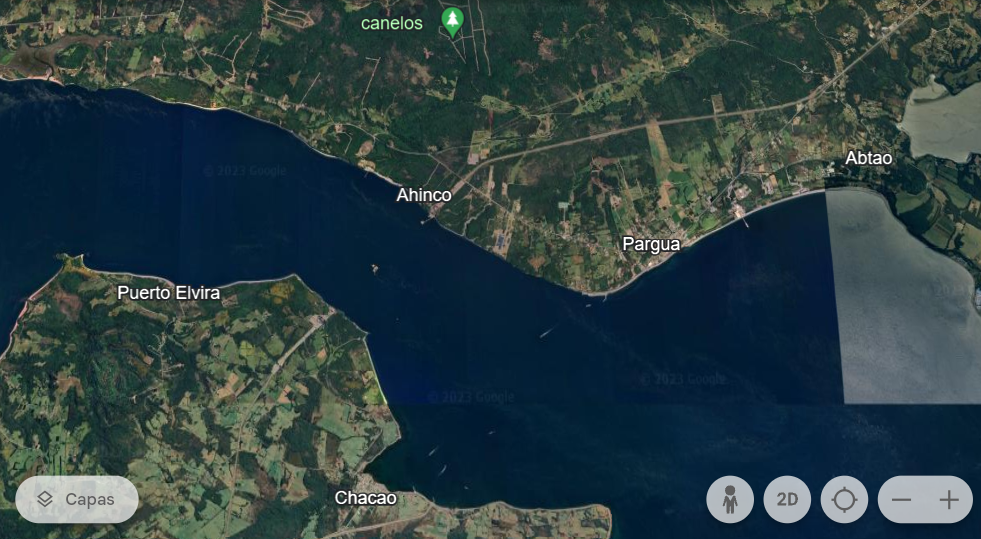 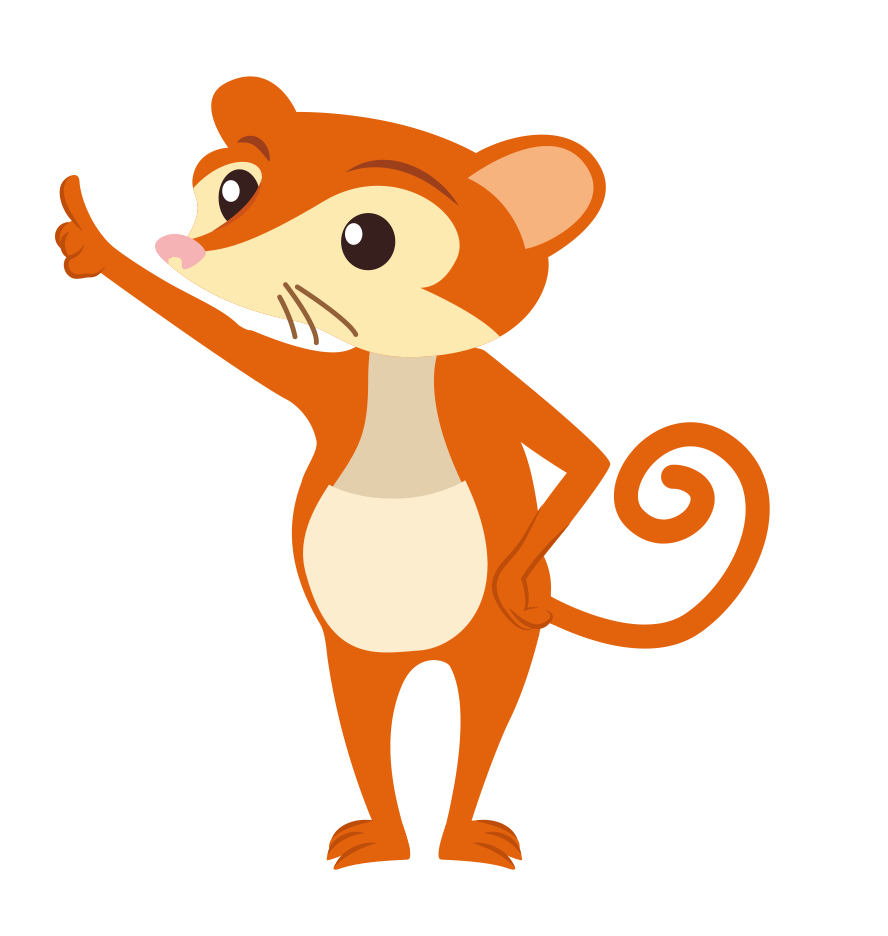 ¿Qué tan cerca fueron sus estimaciones 
del largo del Puente Chacao? 
¿Consideran que es muy largo?
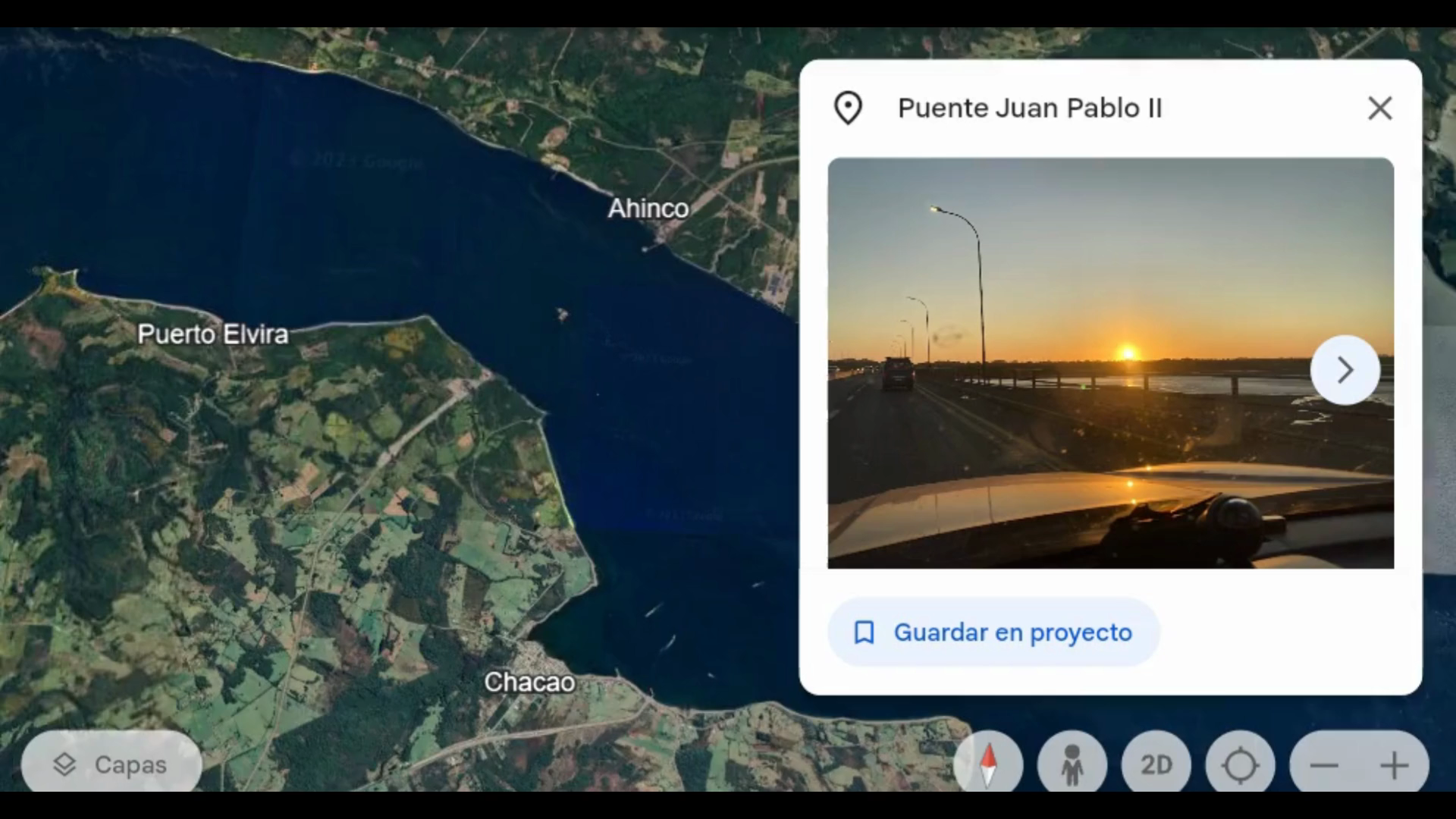 2
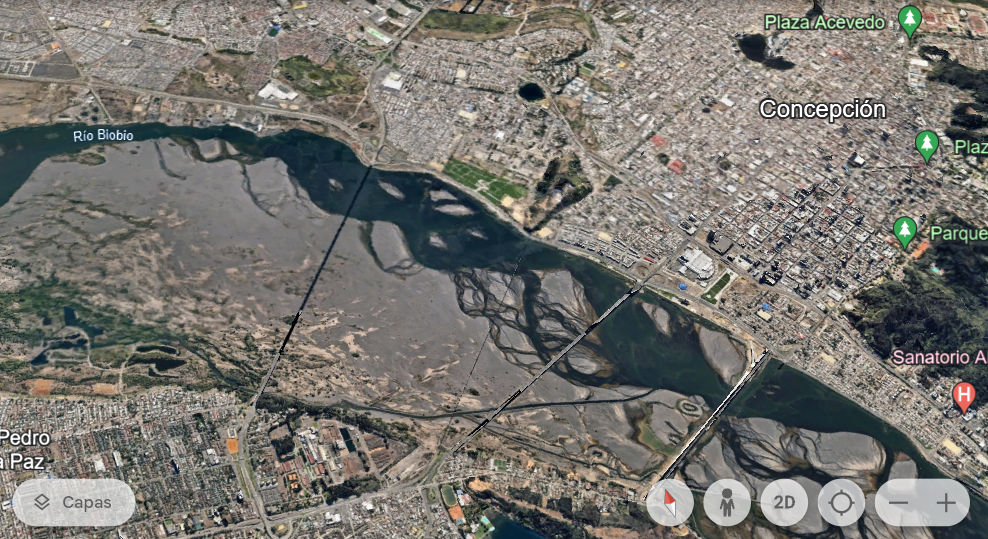 ¿Qué tan cerca fueron tus estimaciones del largo 
del Puente Juan Pablo II? ¿Lo has cruzado? 
¿Por qué crees que abarca una gran parte 
que no corresponde a agua?
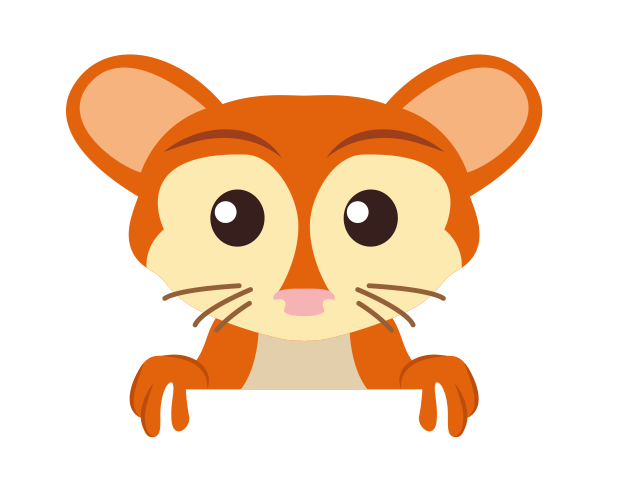 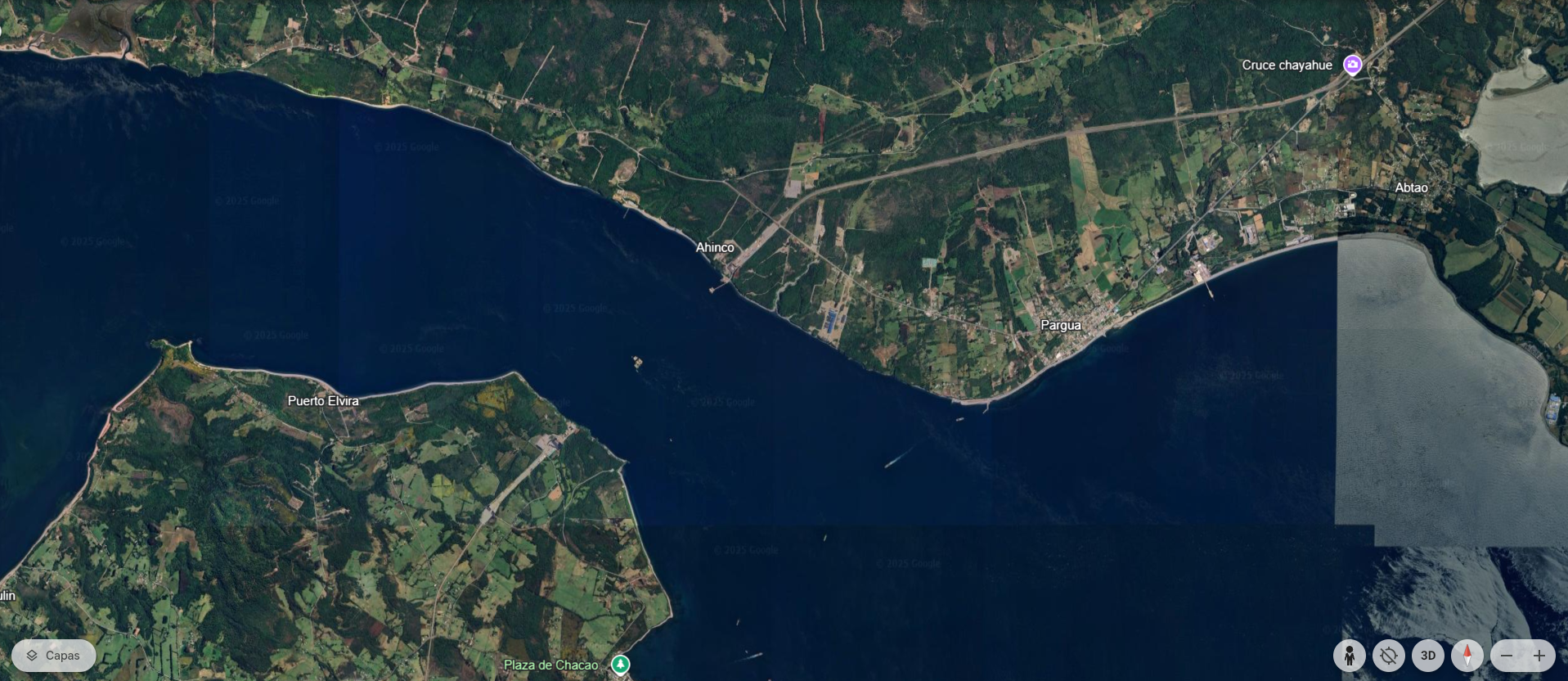 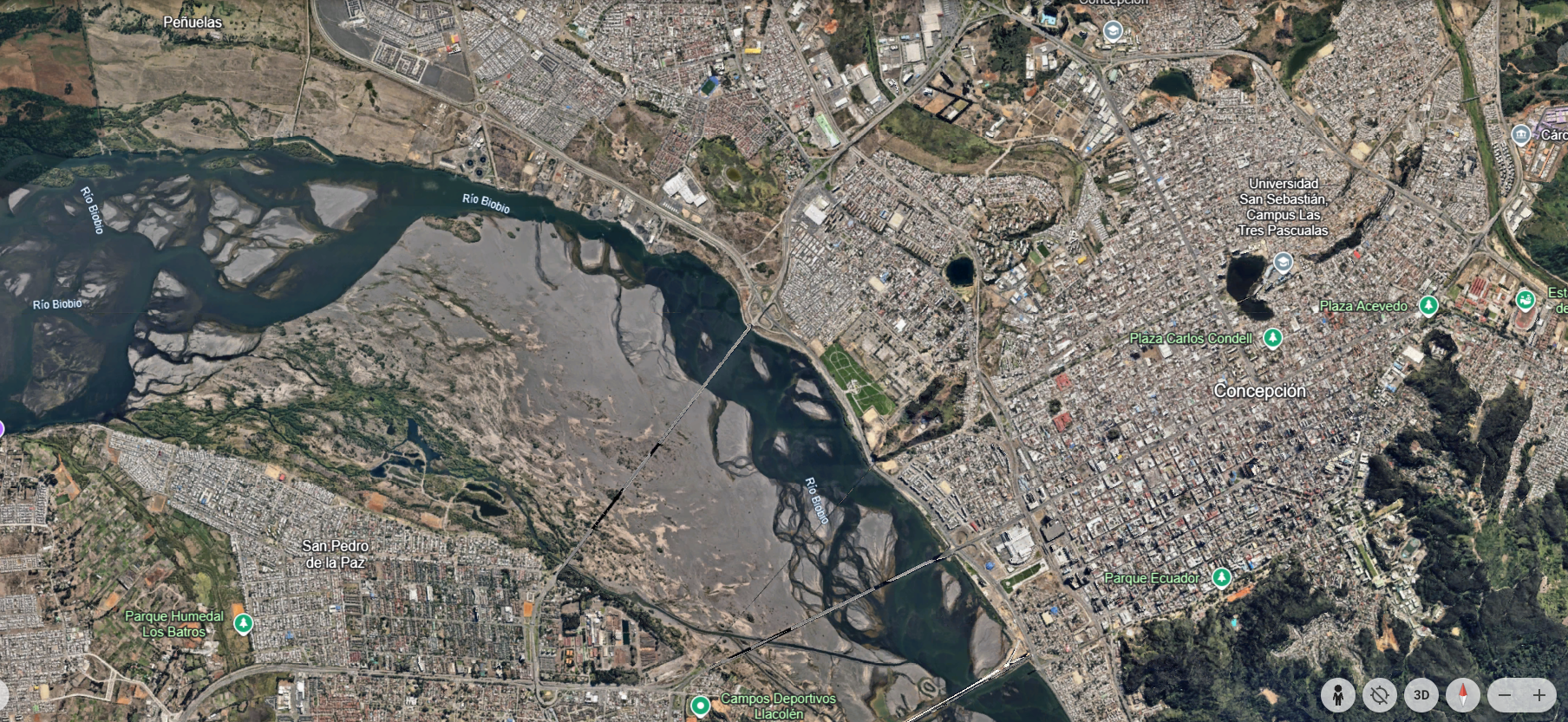 Puente Juan Pablo II
Puente Chacao
Medida aproximada
2,62 km
Medida real
2,75 km
Medida aproximada
2,48 km
Medida real
2,31 km
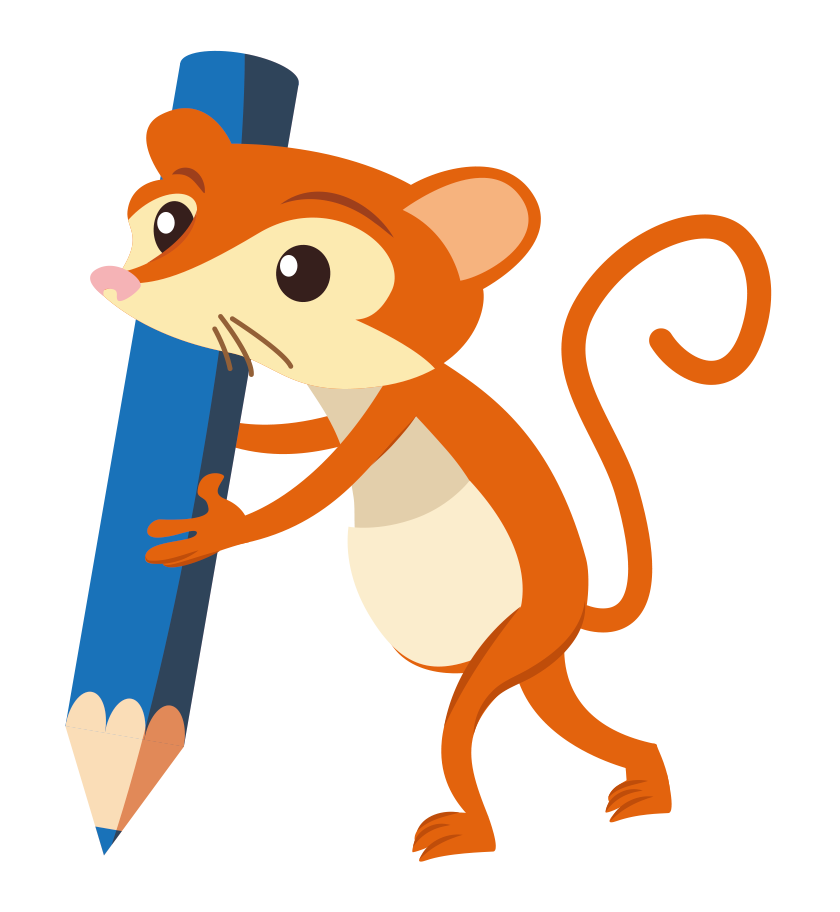 La aplicación Google Earth nos permite medir en kilómetros, 
que es una medida de longitud difícil de percibir en nuestro entorno.
Utiliza la aplicación Google Earth para estimar 
longitudes o distancias en tu región. 
Exprésalas en metros o kilómetros, según corresponda.
3
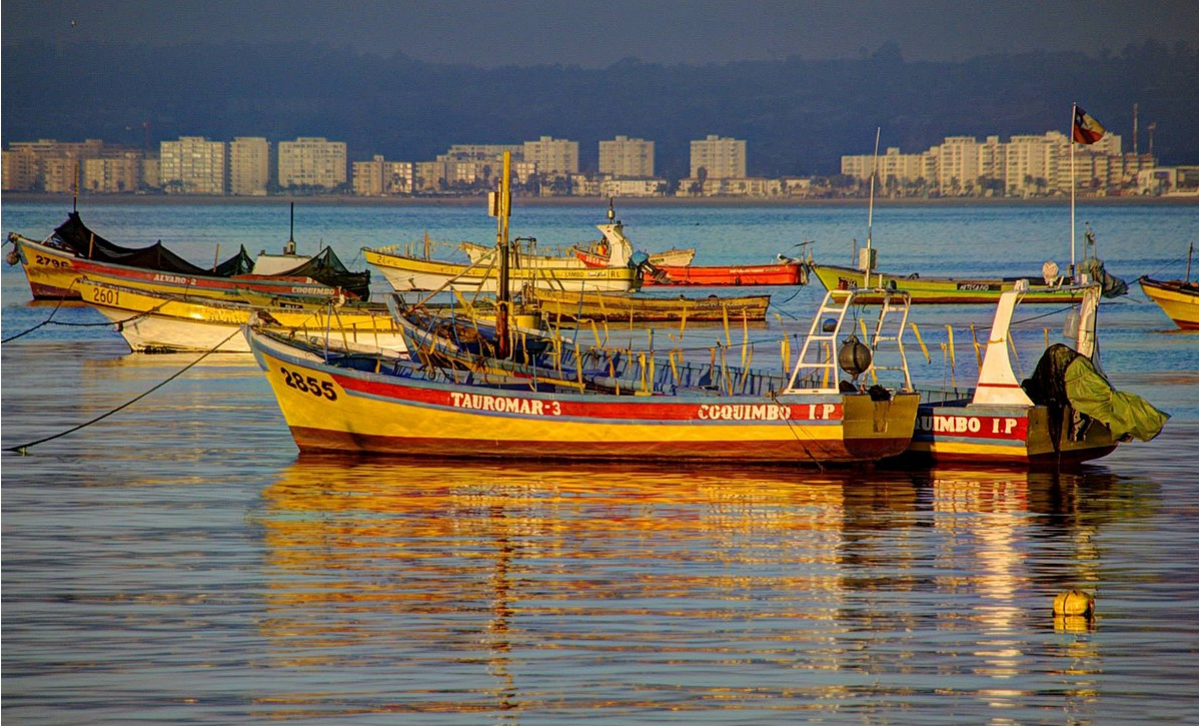 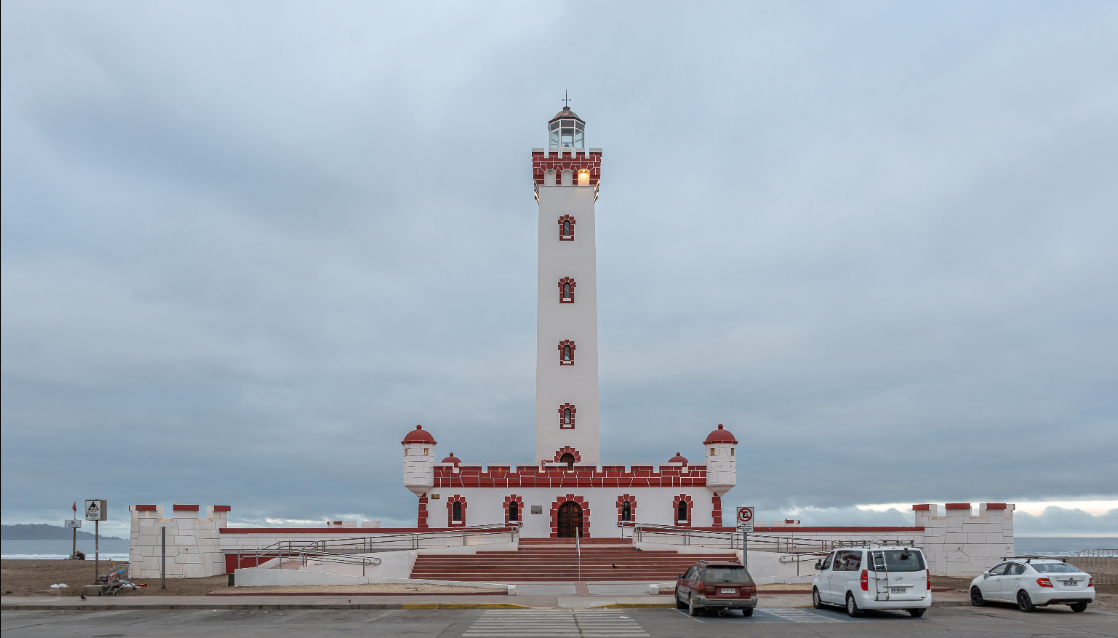 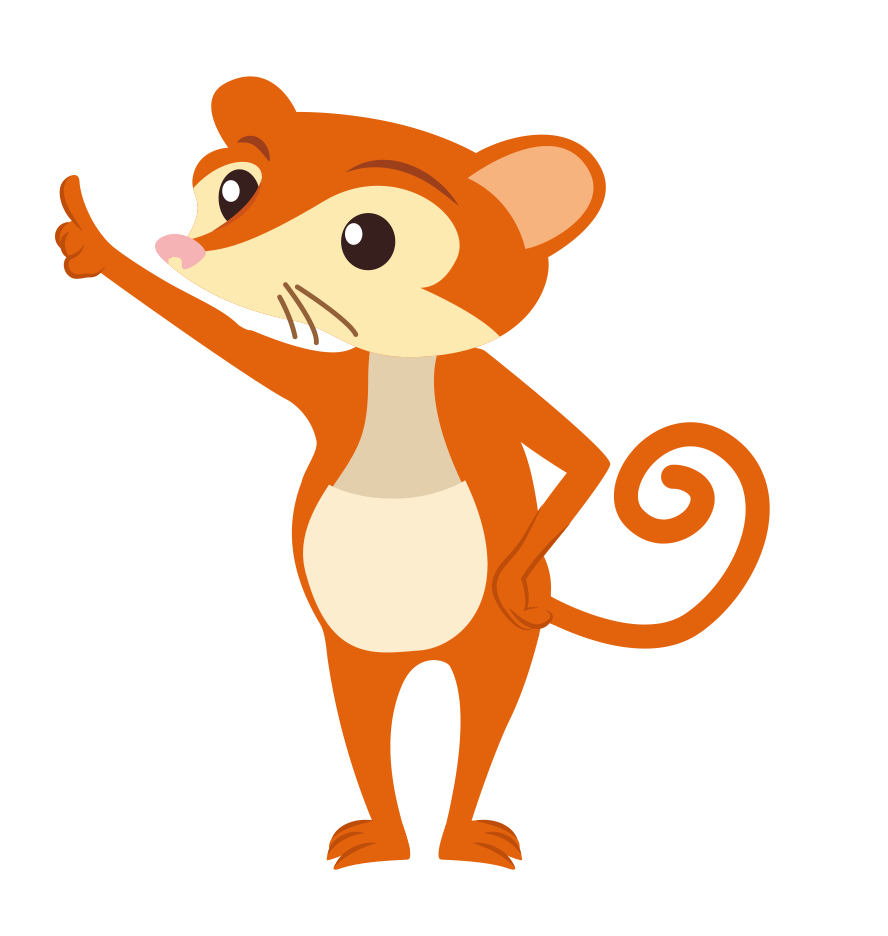 ¿Cuál será la distancia entre el 
Puerto de Coquimbo y el Faro Monumental, 
en la cuarta región?